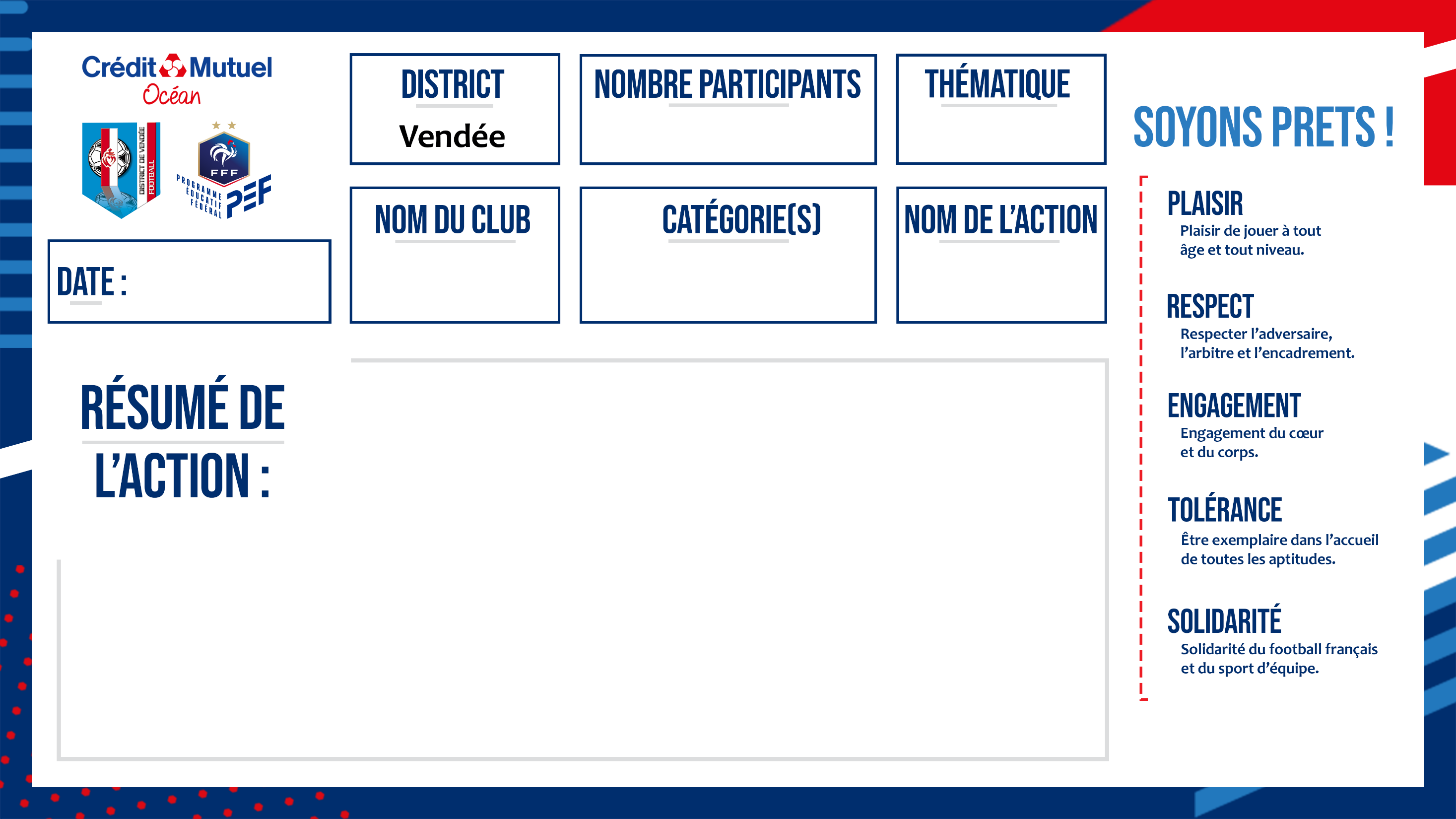 8
Santé
Savoir faire son sac
AFC BOUIN BOIS DE CENE
16/12/2021
U6 – U7
L’action a lieu en salle et se compose d’ un parcours technique sous forme de relais avec 2 équipes. L’ éducateur explique aux enfants les consignes de l’action.
1/Objectif : Déposer dans le sac en fin de parcours les objets à mettre dans son sac avant de partir à l’entrainement ou au match.
2/ Consignes : Les joueurs partent en même temps et accomplissent le début du parcours technique. A à mi-chemin plusieurs objets leurs sont proposés sur un banc, ils doivent choisir, un objet pertinent, le prendre et finir le parcours pour aller le déposer dans le sac. Ils reviennent en conduite de balle et transmettent le ballon au suivant.
3/ Comptage des points : À la fin de l’action PEF l’éducateur compte et donne un point pour chaque bon objet et retire un point pour chaque mauvais objet mis dans le sac en prenant le soin d’expliquer aux enfants l’utilité de chaque objet.
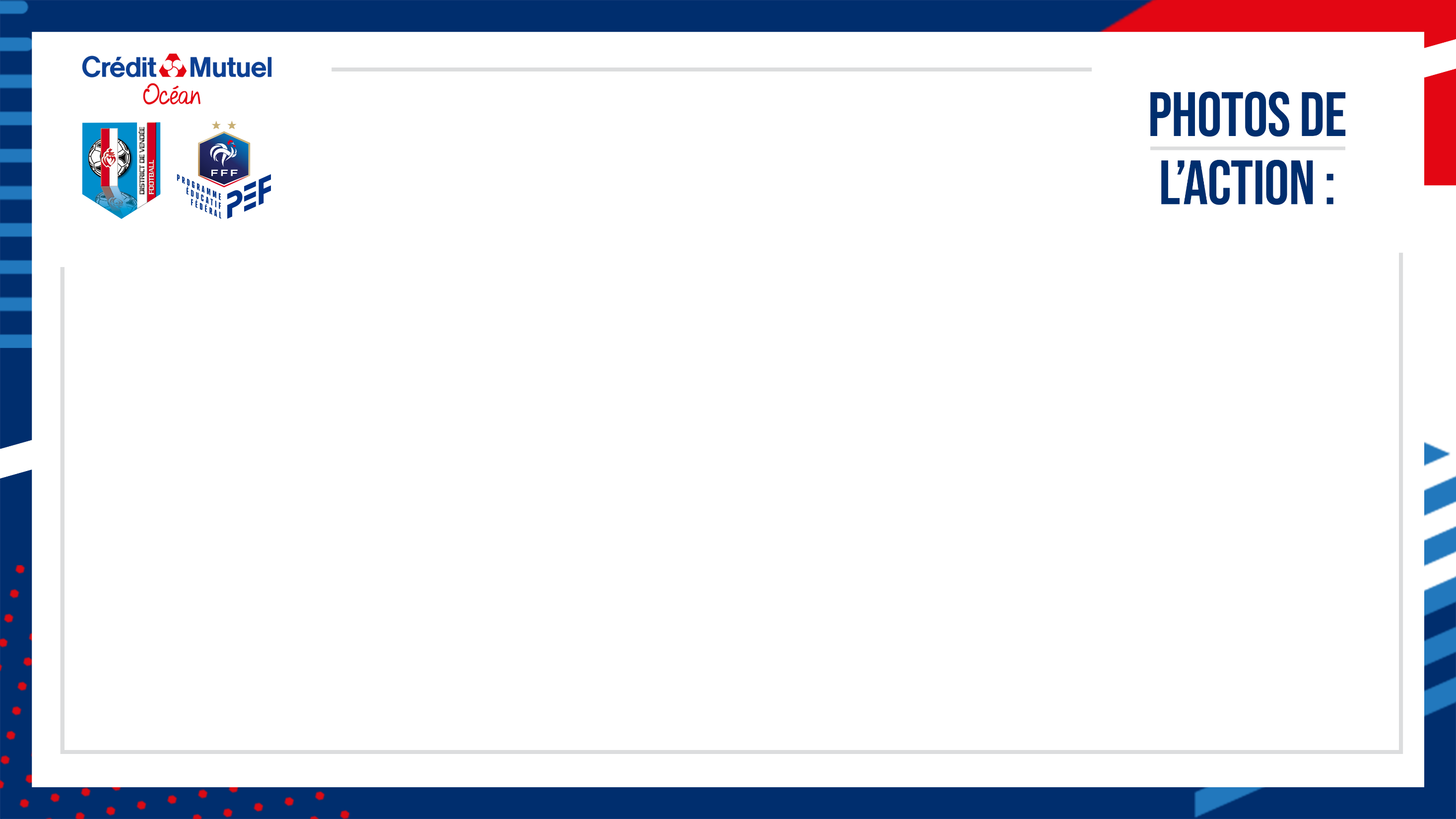 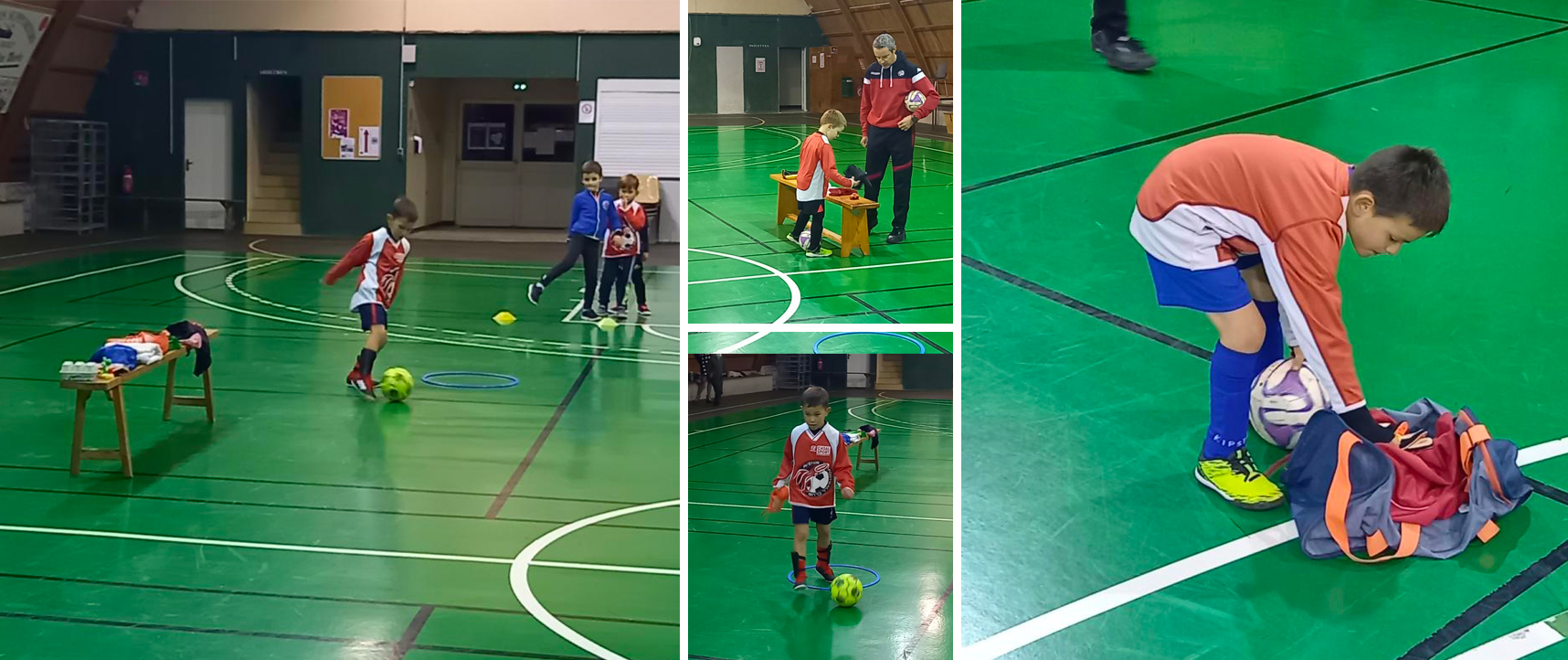